ФЕДЕРАЛЬНОЕ ГОСУДАРСТВЕННОЕ БЮДЖЕТНОЕ ОБРАЗОВАТЕЛЬНОЕ УЧРЕЖДЕНИЕ ВЫСШЕГО ОБРАЗОВАНИЯ "КРАСНОЯРСКИЙ ГОСУДАРСТВЕННЫЙ МЕДИЦИНСКИЙ УНИВЕРСИТЕТ ИМЕНИ ПРОФЕССОРА В.Ф. ВОЙНО-ЯСЕНЕЦКОГО"МИНИСТЕРСТВА ЗДРАВООХРАНЕНИЯ РОССИЙСКОЙ ФЕДЕРАЦИИ ФАРМАЦЕВТИЧЕСКИЙ КОЛЛЕДЖ
ОБСЛУЖИВАНИЕ ПОКУПАТЕЛЯ В АПТЕКЕ
Выполнила студентка 313 группы
Отделения Фармация
Юлаева Карина  
Проверила: Казакова Елена Николаевна
Красноярск
 2019
Установление личного контакта.
Зрительный контакт
Улыбка и выражение лица.
Приветствие.
Интонация.
Темп речи.
Комплимент
Поза и жесты.
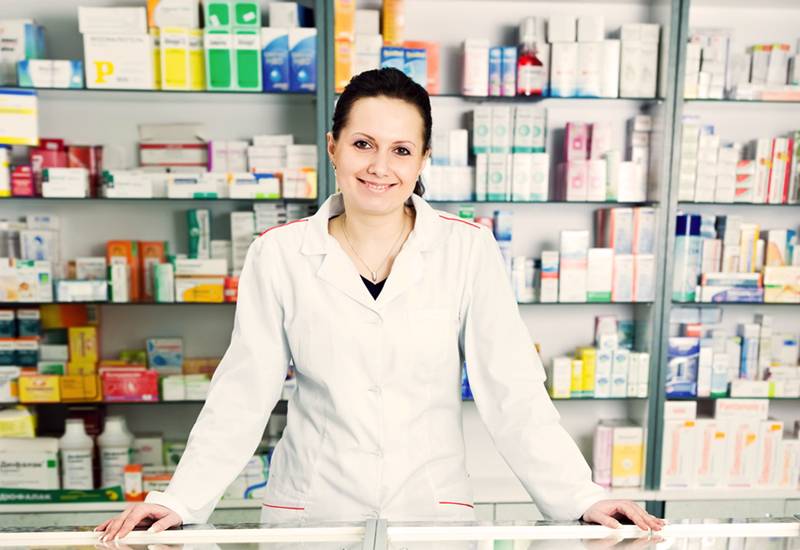 Алгоритм обслуживания покупателя
1 . Поприветствовать покупателя 
     Выяснить его потребность.
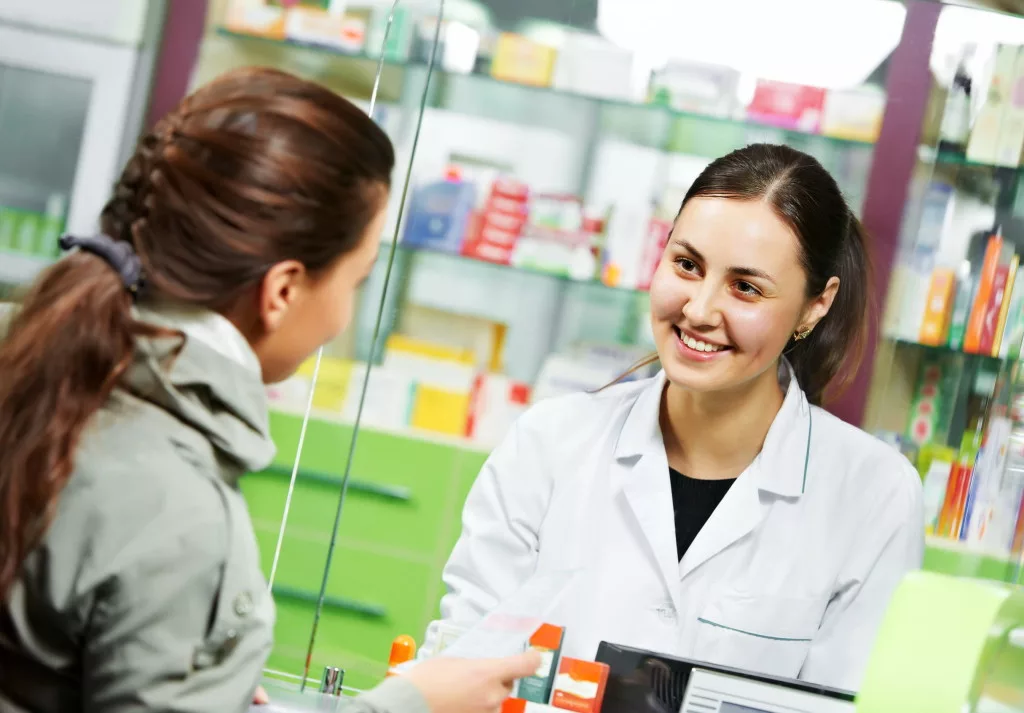 2. Презентация товара.
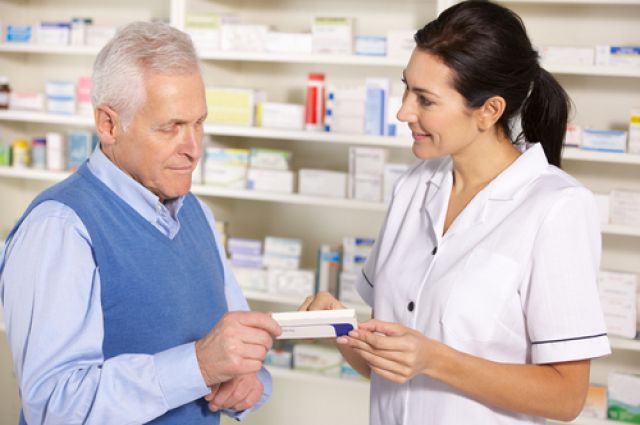 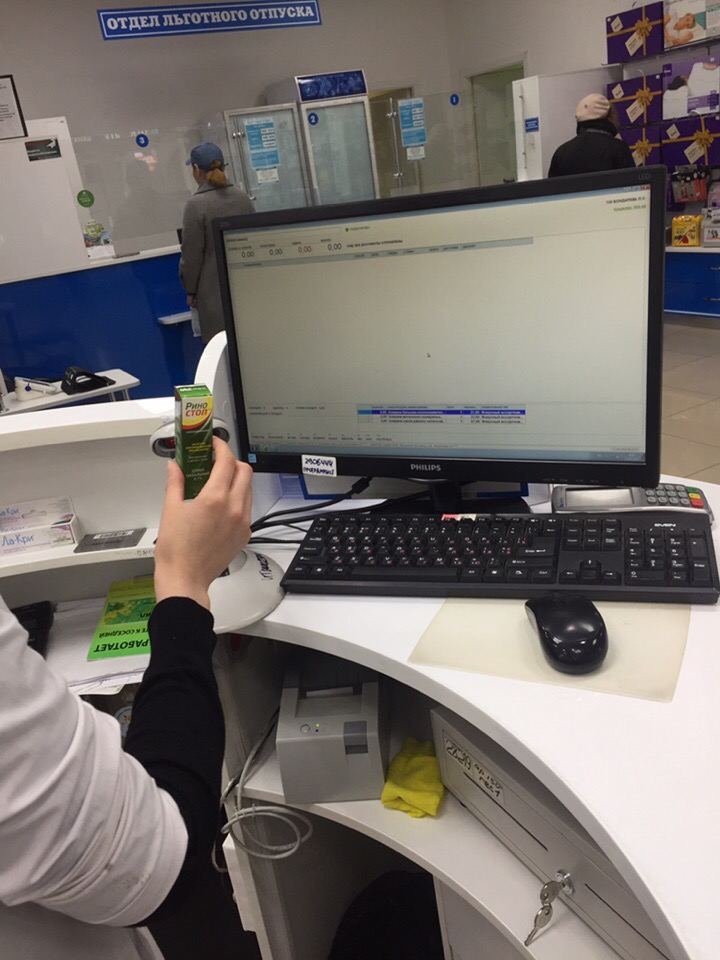 3.Определить общую сумму покупки, услуги по показанию индикатора кассовой машины или с помощью счетных устройств и назвать ее покупателю.
3. Получить от покупателя деньги за товар. 
Чётко назвать сумму полученных денег.
    При покупке товара картой, она вставляется в щель кассовой машины системного кассового терминала, владельцем набирается личный код. подтверждается его платежеспособность и дается команда на списание со счета указанной суммы, подтверждается банком платежеспособность покупателя и списывается нужная сумма денег.
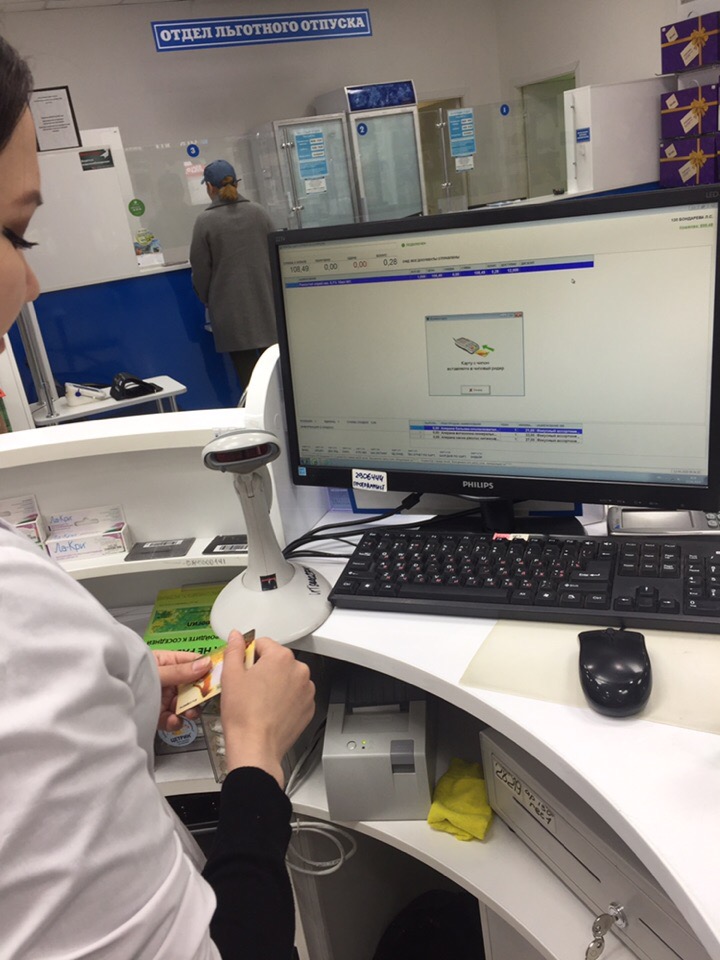 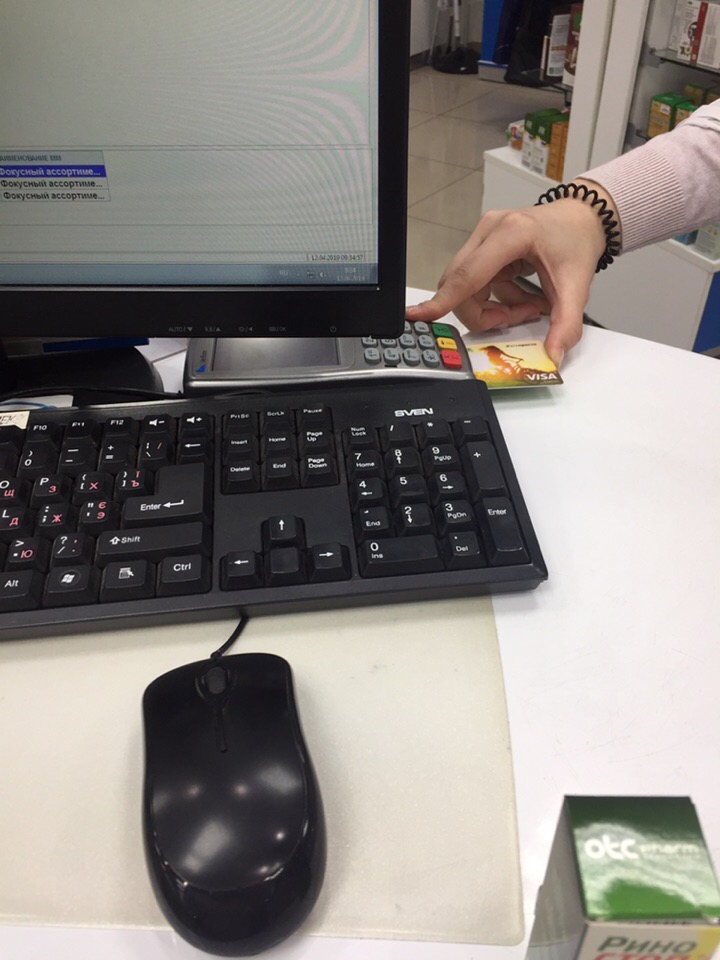 4. Напечатать чек.
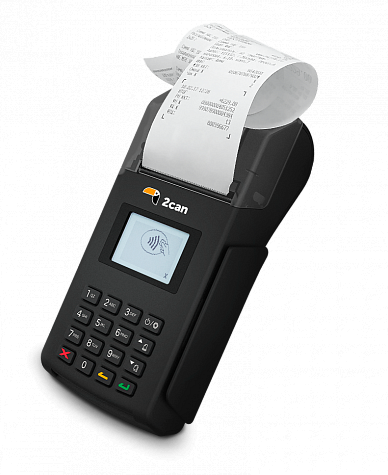 5. Назвать сумму сдачи и выдать ее покупателю вместе с чеком, при этом бумажные купюры и разменную монету выдать одновременно. Если оплата была картой, то выдается только напечатанный чек.
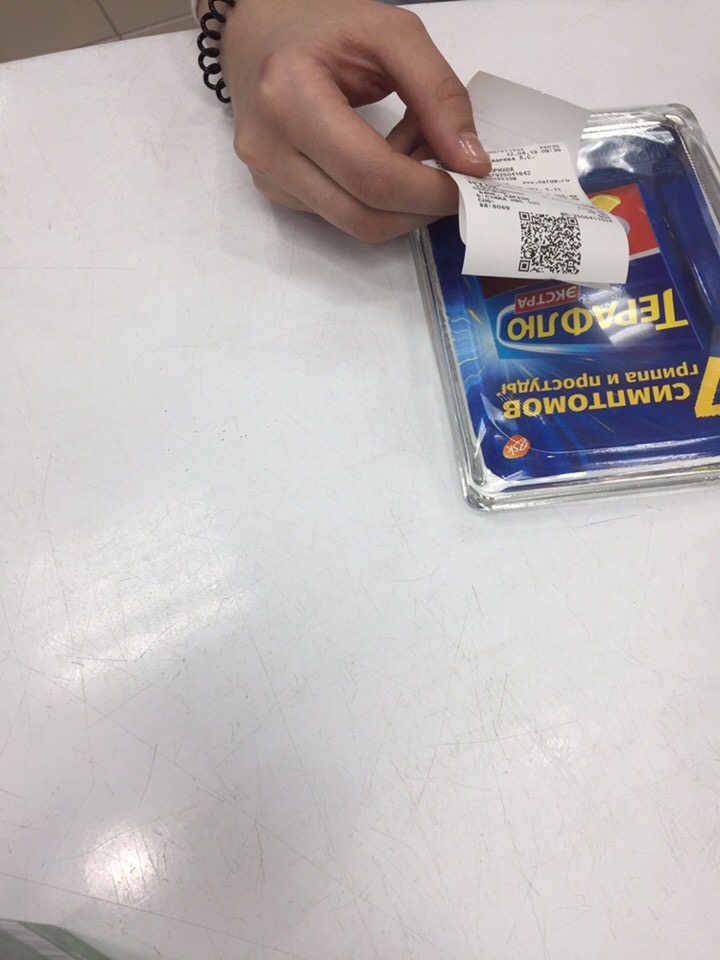 6. Упаковывая товар, проверять целостность упаковки реализуемых препаратов, повторять посетителю правила приема и хранения каждого препарата (в случае необходимости написать правила приема на упаковке или листе бумаги).  
   Благодарить покупателя за покупку и завершать обслуживание: "Пожалуйста, Ваша покупка", "До свидания ".
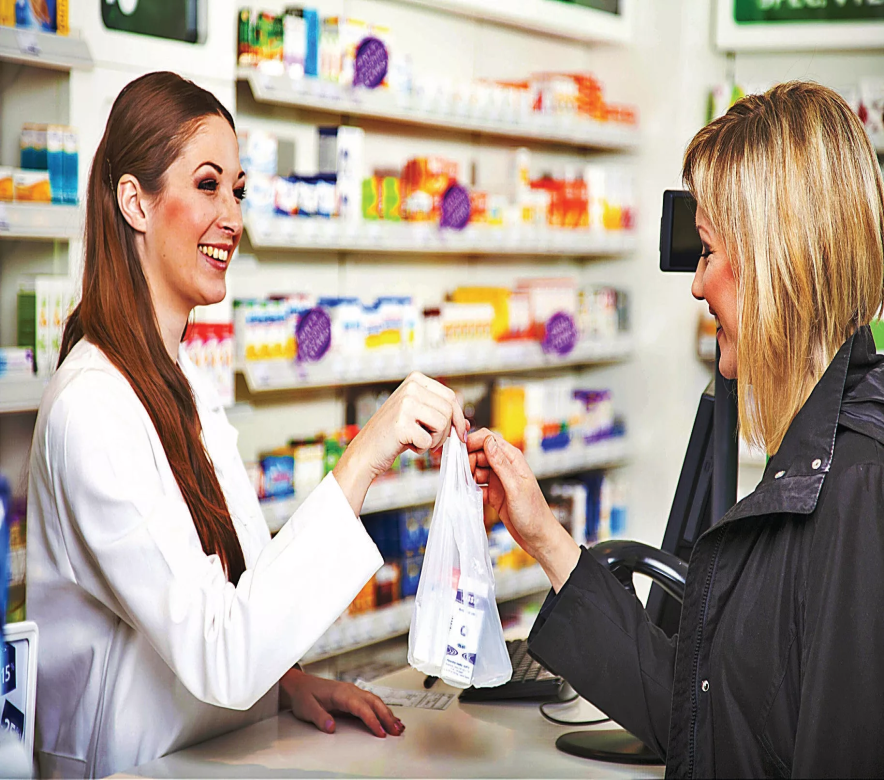 Спасибо за внимание!